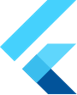 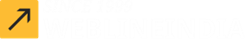 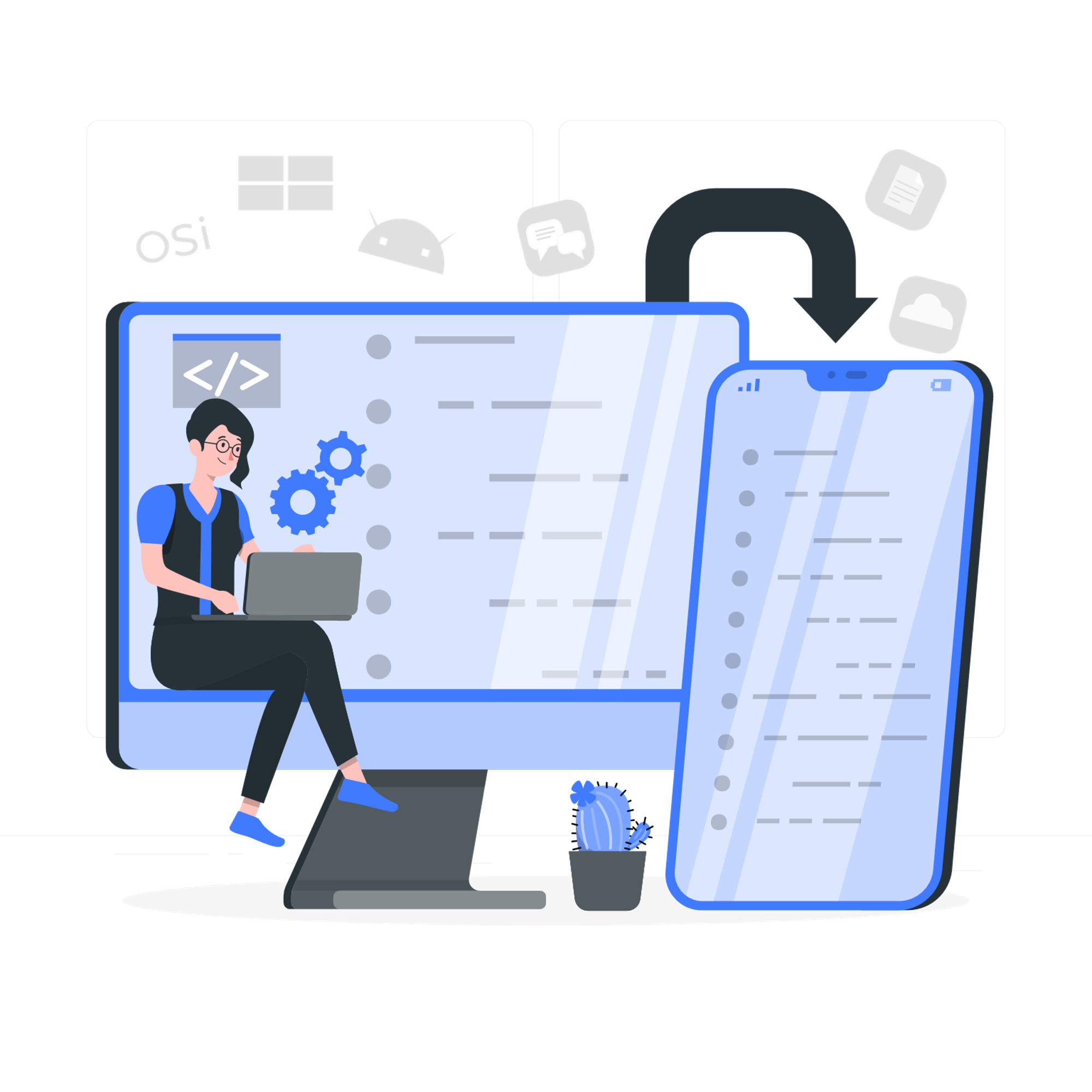 The Ultimate 
Guide On ​Flutter App Development​
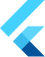 What is the Definition of Flutter App Development?
Flutter is a free and open-source platform developed by Google in May 2017 for the development of native Android & iOS apps with a single codebase. Flutter is a programming language that is based on the Dart programming language and the React programming architecture.
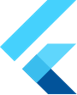 2
Source:
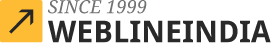 https://www.weblineindia.com/blog/flutter-app-development-guide/
Why Should Companies Use Flutter For App Development?
Support for multiple platforms
Excellent user experience
Faster time to market
International exposure
Cost-efficient
3
Source:
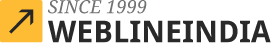 https://www.weblineindia.com/blog/flutter-app-development-guide/
When Should You Use Flutter for App Development?
When You Need a Complicated User Interface
When You Need to Create an App Quickly
When you need Quick App Performance
4
Source:
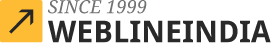 https://www.weblineindia.com/blog/flutter-app-development-guide/
How Do You Pick the Best Flutter App Development Company?
Step 1
Step 2
Step 3
Step 4
Check After-Sales Service
Define Your 
Needs and Budget
Select a Few 
Companies and 
Investigate Their Clients
Check Out Their 
Portfolio and 
Reviews
5
Source:
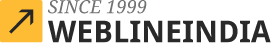 https://www.weblineindia.com/blog/flutter-app-development-guide/
Flutter’s Advantages/Disadvantages
Advantages
Hot Reload
High Efficiency
Updates Right Away
Moderate Learning Curve
Rendering Engine for Multiple Platforms
Disadvantages
Files with Large File Sizes
Scarcity of Third-Party Libraries
Support for iOS Features is Limited
6
Source:
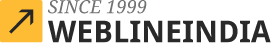 https://www.weblineindia.com/blog/flutter-app-development-guide/
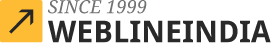 THANKS!
CONTACT US
+1-213-908-1090 (USA)
+61-2-8011-4668 (AUS)
+44-207-193-7507 (UK)
+91-79-26420897 (IND)
EMAIL
WEBSITE
info@weblineindia.com
www.weblineindia.com
7